Bankruptcy Leadspowered by ProMax
Are you currently targeting bankruptcy customers?

Last year, more than 785,000 people in the US filed for bankruptcy.
What are Bankruptcy Leads?
Bankruptcy leads are consumers that have freshly filed for bankruptcy, are at their 341 meeting of the creditors, or have been discharged from their bankruptcy.

Your dealership targets consumers who want to repair their credit score with an auto loan after filing for bankruptcy.
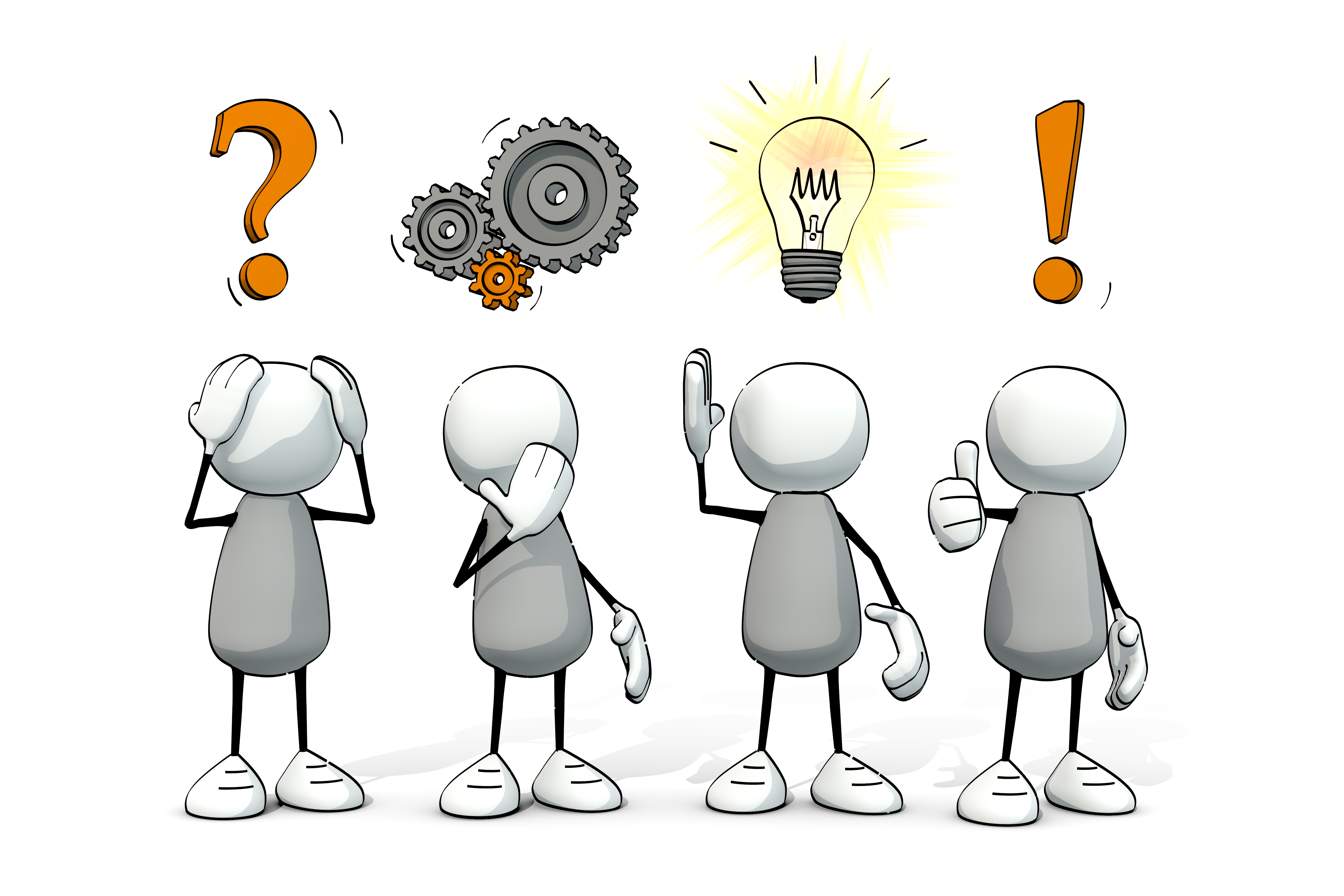 How the Process Works
Every week a fresh list of bankruptcy leads are imported into your ProMax site.  
Dealership can choose from the following:
Filings – Date customer submitted for bankruptcy
341 – Meeting of the Creditors Date (usually halfway between the filing and discharge)
Discharge – Date bankruptcy is released from the courts
Phone Numbers provided for leads not on the DNC list
Names scrubbed against the NCOA database
Effective letter templates for targeted and automatic direct mail campaigns.
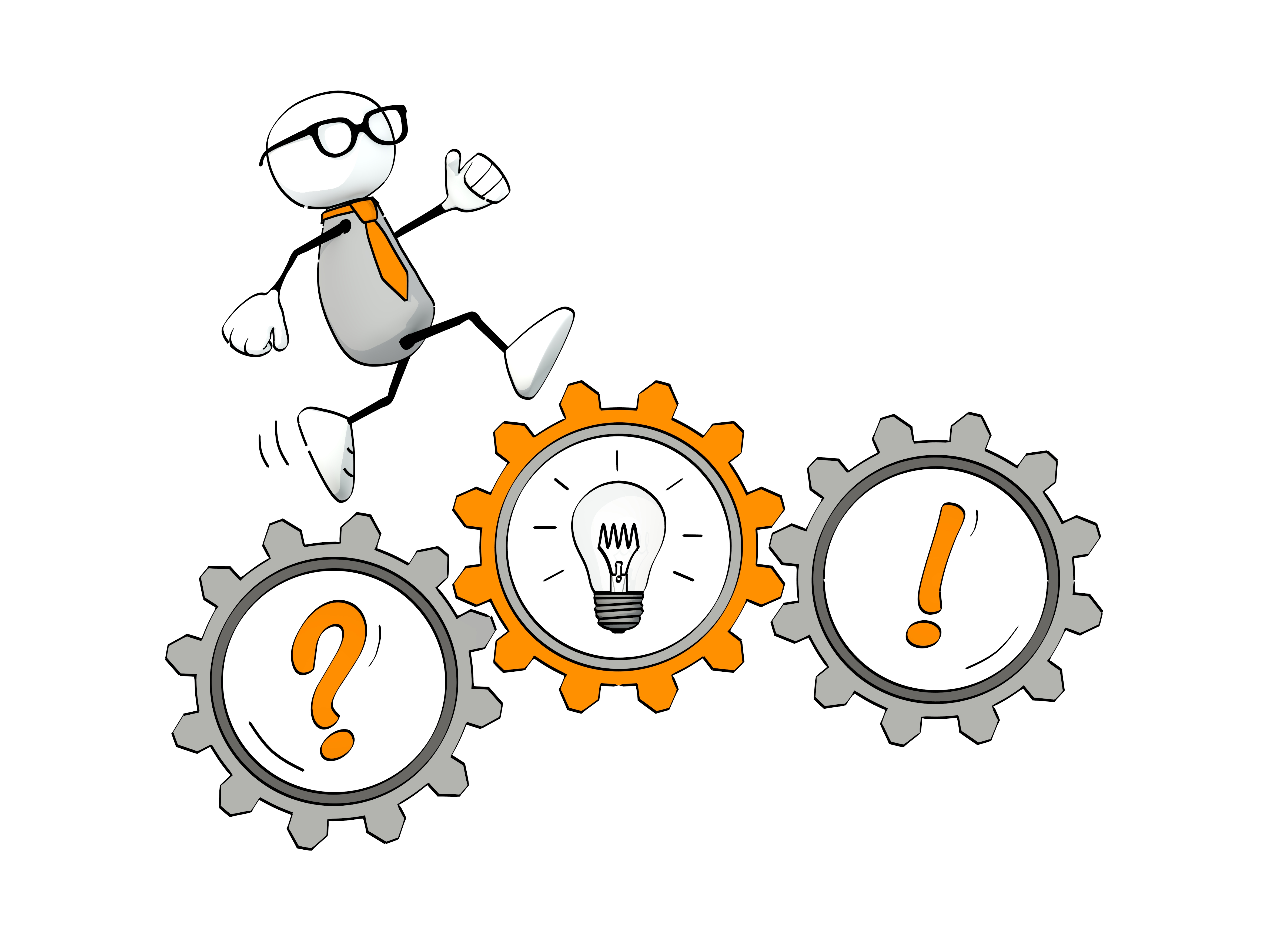 How the Process Works
The key is getting your dealerships name and message in front of the customers.  This can be done in 2 ways:
Your dealership sends the letters – Within ProMax there are several letter templates and a follow up process for sending a multi letter campaign.  The dealership has the luxury of setting it up how they want.
						OR
ProMax sends the letters – Some dealerships don’t want the hassle of setting up a process and sending the letters.  We make it easy by doing it for the dealership.
How will it increase your showroom traffic, sales, and profit?
Bankruptcy consumers are in the market for a new vehicle but for various reasons most dealerships don’t target them.  This gives you a distinct advantage over your competition.  By targeting these consumers you are getting your name and message in front of them.  
You are letting them know you can help put them in the new vehicle they are looking for.  The chances of the consumer contacting you first as compared to any other dealership have just increased exponentially.
“BK Leads help sell more vehicles 
by keeping things simple”

I have been using BK Leads to get fresh weekly bankruptcy data for several years.  I like the flexibility to create and edit my mail pieces however I choose and even the timing of when each prospects receive each piece.  BK Leads keeps things simple for me and makes it so I don’t have to do mail merges or data downloads like other programs.

Ryan Garrison
Credit Director
Washington Auto Credit
Summary & Recap
Target customers that have filed for or been discharged from their bankruptcy and want to repair their credit score with an auto loan
Our Bankruptcy Program keeps things simple
Flexibility to create, edit, and select mailing dates OR let ProMax do it for you!
Completely integrated in your ProMax system
Bankruptcy Leads
Dealer Marketing Services, Inc
Makers of ProMax Unlimited & 
ProCredit Express
563-344-7610